Развлечение «Азбука дорожных правил»подготовительная к школе группа № 8
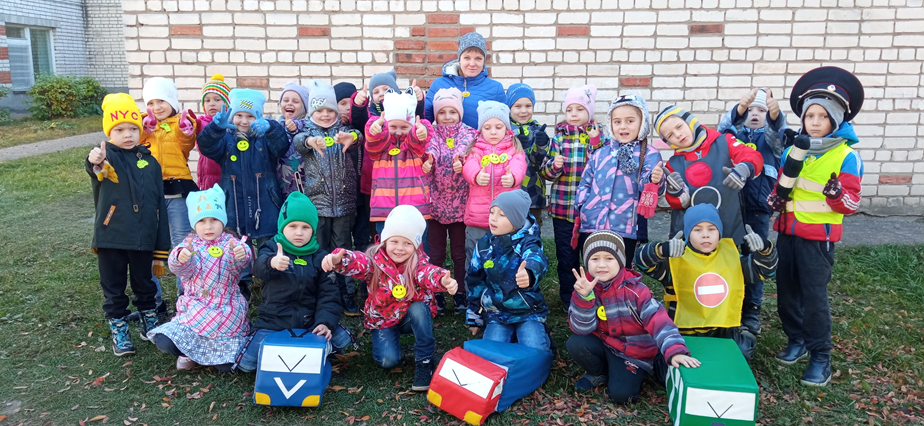 Выполнила: 
воспитатель первой квалификационной категории
Шляпникова Е.А.
Цель: создать оптимальные условия для формирования у детей дошкольного возраста навыков безопасного поведения на дорогах через ознакомление с правилами дорожного движения.
Задачи:
- Обогатить представление детей о правилах дорожного движения,  безопасном поведении на улицах, дорогах, в транспорте.
- Формировать у детей навыков и умений наблюдения за дорожной обстановкой и предвидения опасных ситуаций, умение обходить их.
- Воспитывать дисциплинированность и сознательное выполнение правил дорожного движения, культуры поведения в дорожно - транспортном процессе.
Актуальность
Воспитание дошкольников безопасному поведению на улице, знание и соблюдение ими ПДД - одна из актуальных тем сегодняшнего времени. Улица для маленького человечка - это сложный, коварный, обманчивый мир, полный скрытых опасностей. И главная задача взрослых - научить ребенка безопасно жить в этом мире! Избежать этих опасностей можно лишь путем соответствующего воспитания и обучения.
     Именно в дошкольном возрасте закладывается фундамент жизненных ориентировок в окружающем мире, и все, что ребенок усвоит в детском саду, прочно останется с ним навсегда. Вот почему с самого раннего возраста необходимо учить детей безопасному поведению на улицах, дорогах, в транспорте и правилам дорожного движения, так как знания, полученные в детстве, наиболее прочные, правила, усвоенные, впоследствии становятся нормой поведения, а их соблюдение - потребностью человека.
На дороге множество правил: кто где едет, куда как идти. Их придумали, чтобы аварий не случилось с тобою в пути. Если ты пока не можешь рассмотреть дорогу, выходить туда не надо - подожди немного. Пусть машины пронесутся, разойдутся люди, и всю трассу постепенно лучше видно будет. Вот тогда ступай спокойно вдоль по переходу, где всегда ходить удобно пешеходу.
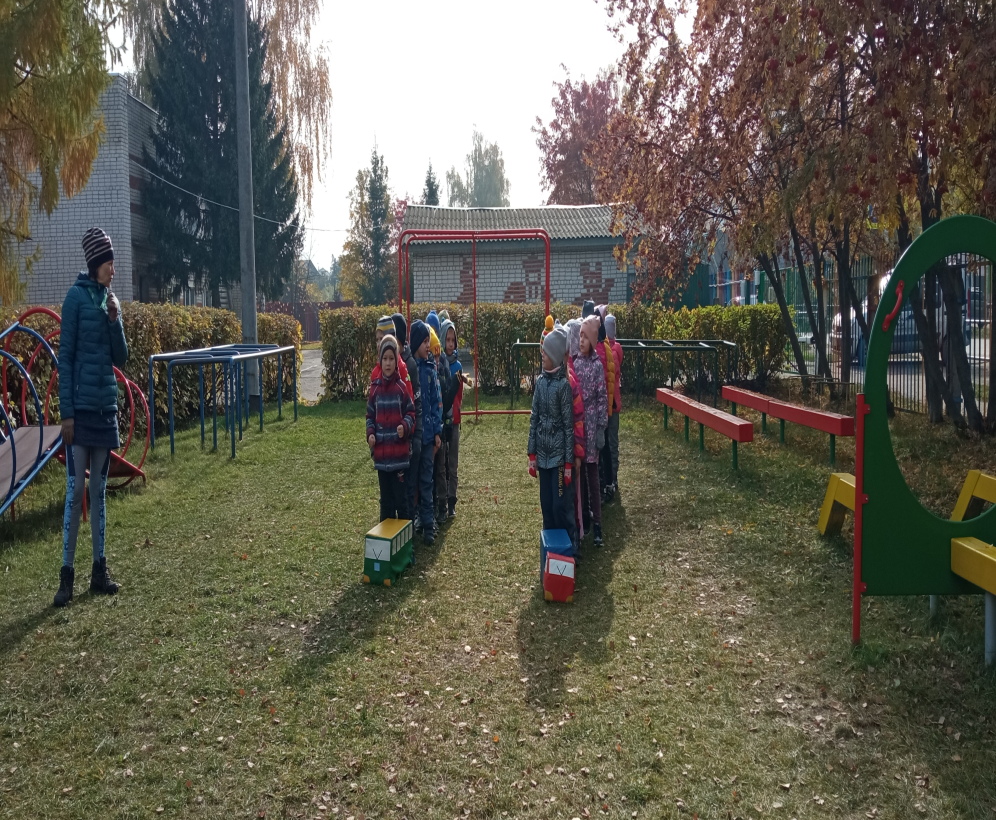 Нам на улице не страшно, знаем все мы с давних пор: красный свет – идти опасно, путь закрыл нам светофор. жёлтый свет горит – смотри, скоро сможешь перейти. Свет зеленый (не забудь!) говорит: «Свободен путь!»
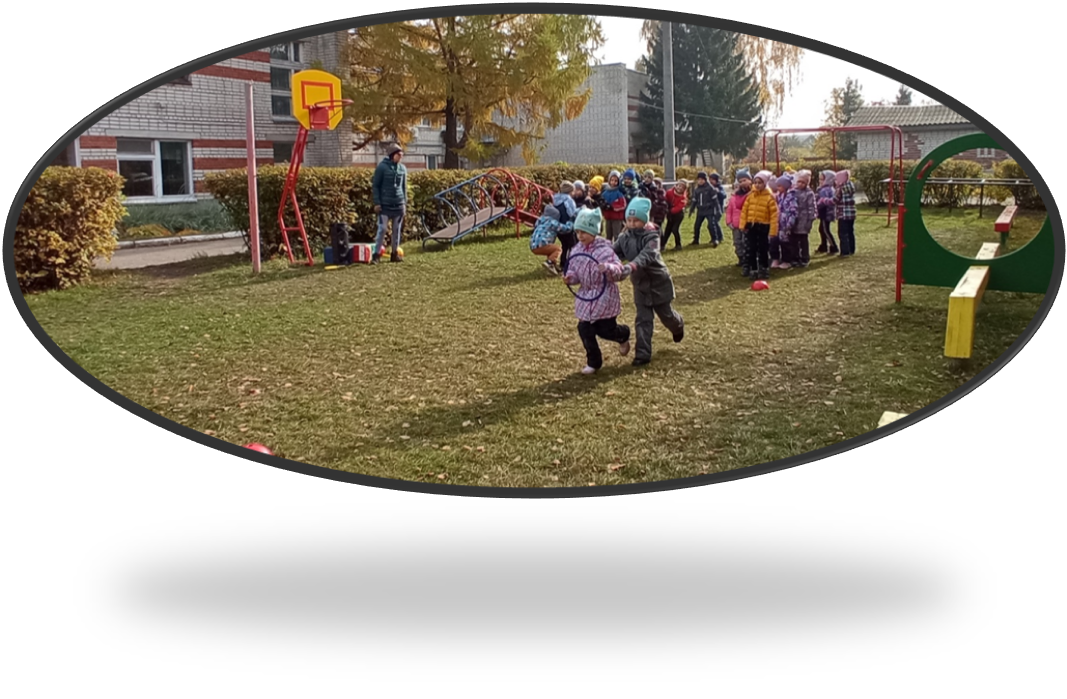 У шоссе брат учит Славу: «Взгляд налево, взгляд направо! Если нет машин вблизи, то иди, не тормози! Если же машина близко, стой, как во поле редиска!» Слава сразу загрустил: «Долго тут еще расти?»
Пешеход, пешеход, помни ты про переход! Глубокий подземный, как зебра, наземный. Знай, что только переход от машин тебя спасет!
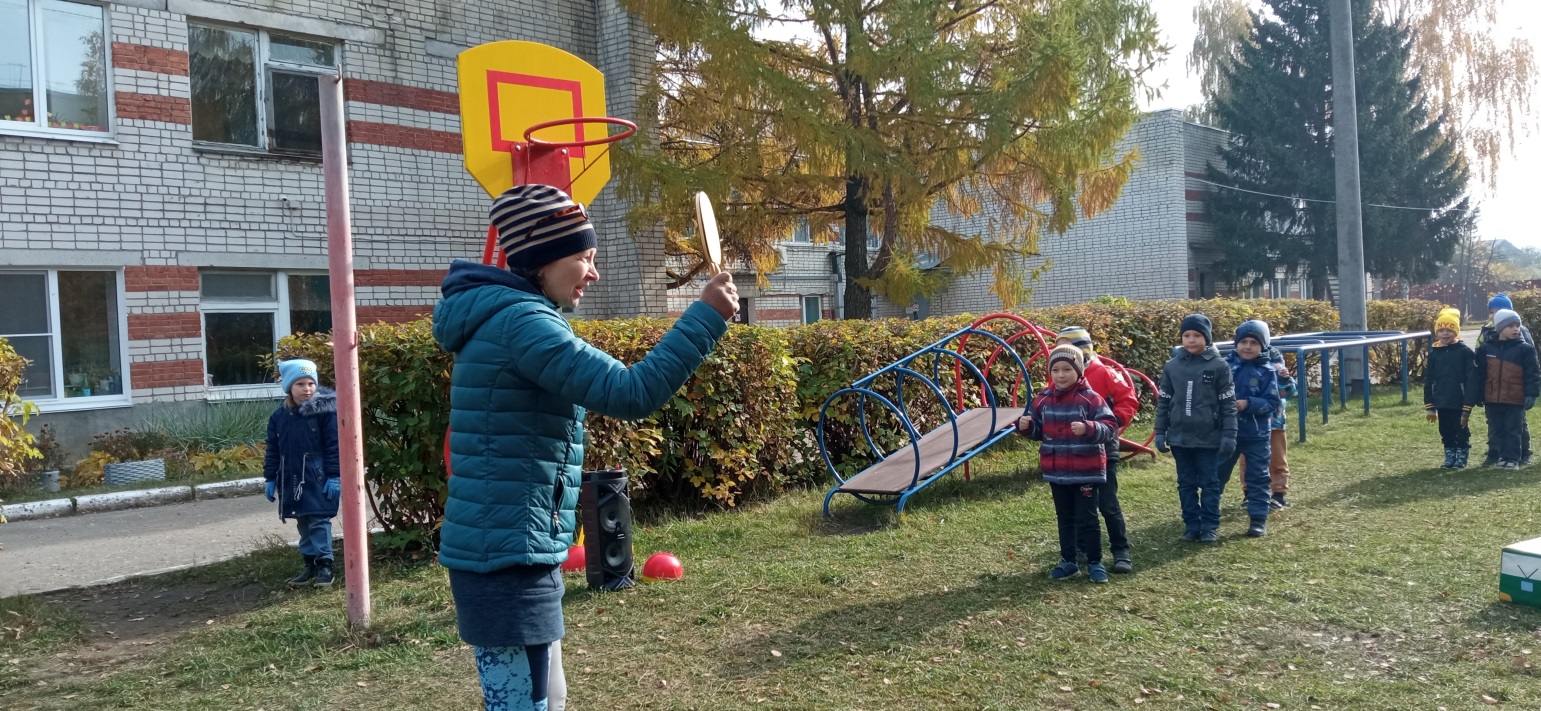